Editable US Map with States
Maine
Olympia
North
Dakota
Augusta
Washington
Montana
Montpelier
NH
Minnesota
Salem
Vt.
Concord
Bismarck
Ottawa
Boston
Albany
Helena
Mass.
Providence
Wisconsin
South
Dakota
New York
Oregon
Michigan
Bolse
Hartford
RL
Madison
St. Paul
Lansing
Conn.
Idaho
Pierre
Pennsylvania
Trenton
Wyoming
Iowa
New Jersey
Harrisburg
Ohio
Des Moines
Dover
Indiana
Md.
Cheyenne
Nebraska
Annapolis
Illinois
Delaware
Sacramento
West
Virginia
WASHINGTON, D.C.
Carson City
LincoIn
Columbus
Utah
Indianapolis
Nevada
Richmond
Jefferson
Denver
Springfield
Charleston
Topeka
Utah
Virginia
Frankfort
Colorado
Kentucky
Kansas
Missouri
North
Carolina
California
Raleigh
Nashville
Santa Fe
Tennessee
Oklahoma
Arizona
Columbia
Arkansas
South
Carolina
Alabama
Oklahoma City
Atlanta
New
Mexico
Phoenix
Little Rock
Mississippi
Georgia
Alabama
Jackson
Louisiana
Texas
Tallahassee
Baton
Rouge
Austin
Florida
Alaska
Juneau
Hawaii
San Juan
Puerto Rico
Editable US Map with States
US Map
This is a sample text. Insert your desired text here.
Editable US Map with States
Washington
This is a sample text. Insert your desired text here.
Editable US Map with States
US
This is a sample text. Insert your desired text here.
Washington
This is a sample text. Insert your desired text here.
Editable US Map with States
Sample Text
This is a sample text. Insert your desired text here.
Editable US Map with States
Sample Text
This is a sample text. Insert your desired text here.
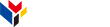 www.greatppt.com
Free Templates and Themes
Create beautiful presentations in minutes